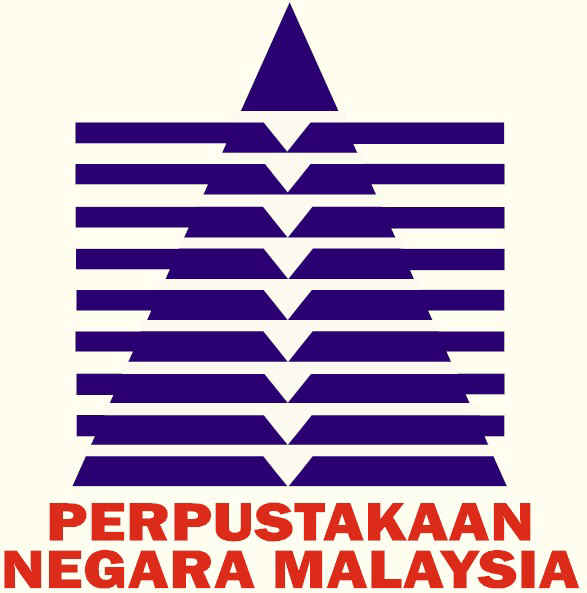 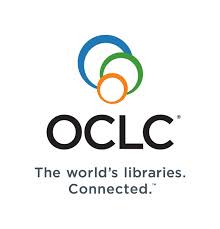 PROSES EXPORT REKOD SECARA “BATCH PROCESSING”
1. Penetapan untuk proses batch.
	Klik Tools > Options > Batch > Apply > Close
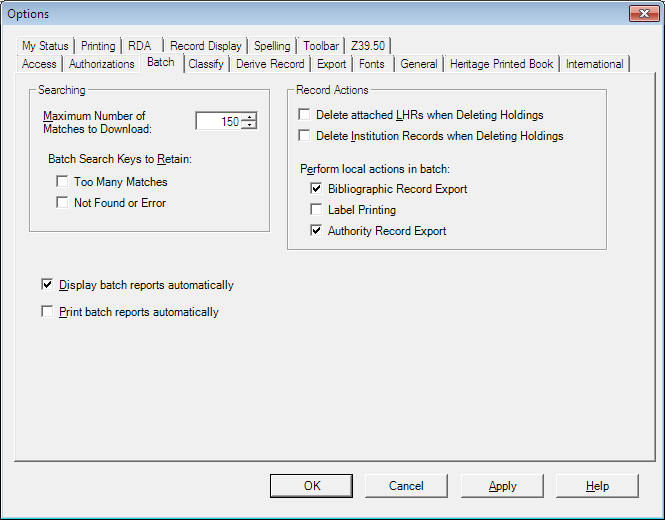 2. Cari semula rekod yang telah diedit dan disimpan di dalam Local Save File/ Online Save File.
	Klik Cataloging > Search > Local Save File/ Online Save File
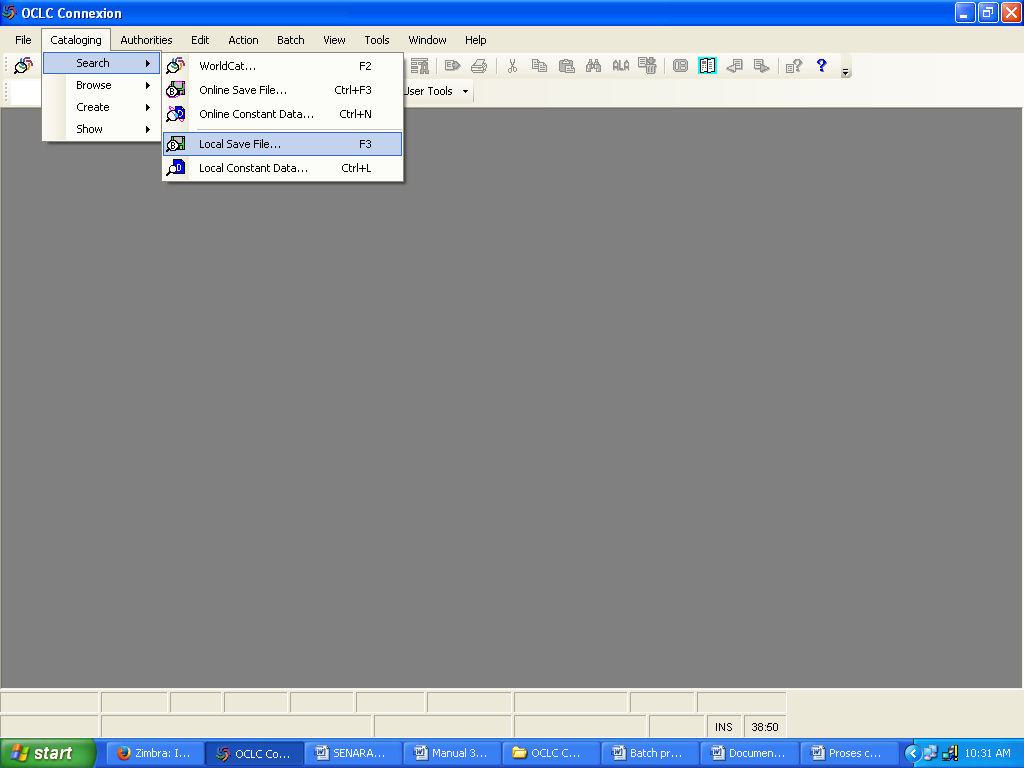 3. Klik OK pada paparan di bawah. Pastikan nama file yang dibina pada Local Save File adalah betul.
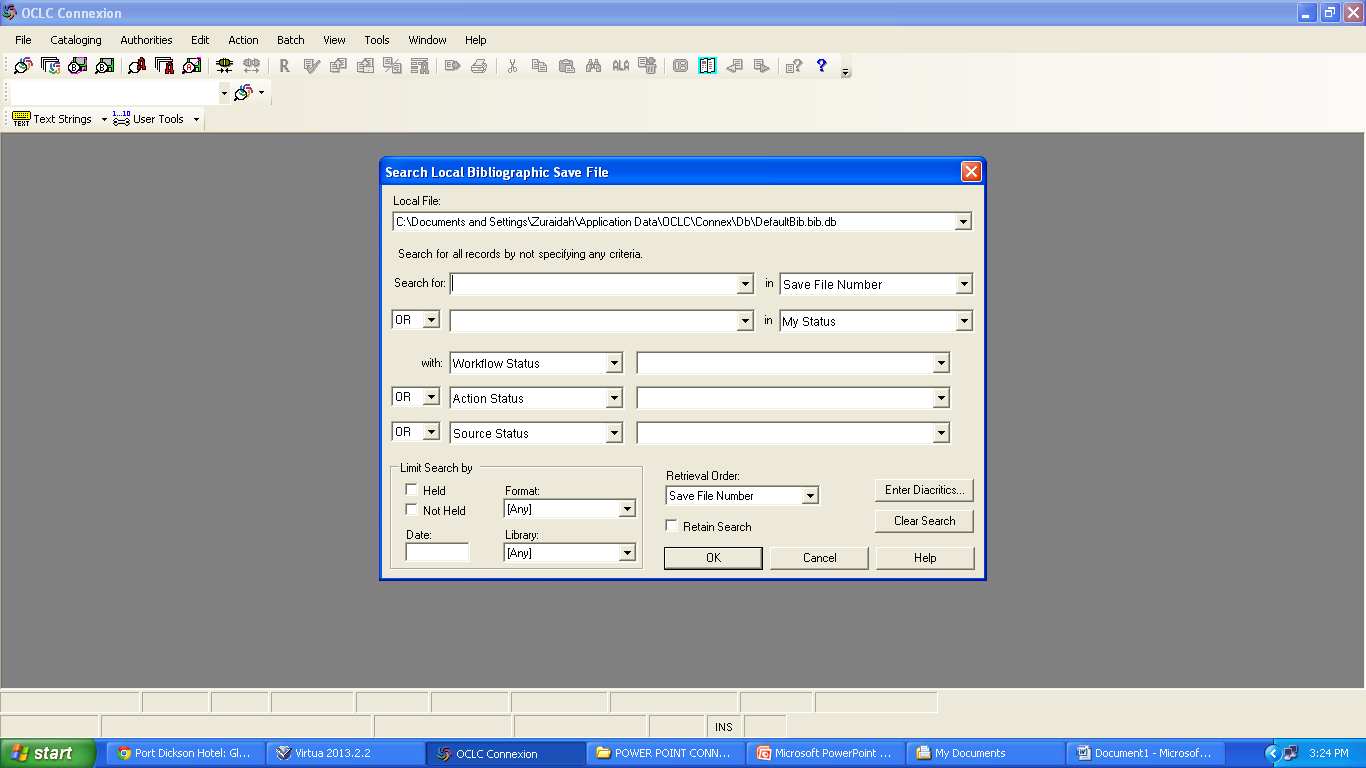 4. Pilih senarai rekod/ judul yang akan dibuat batch process dengan “highlight” rekod yang berkenaan seperti paparan di bawah.
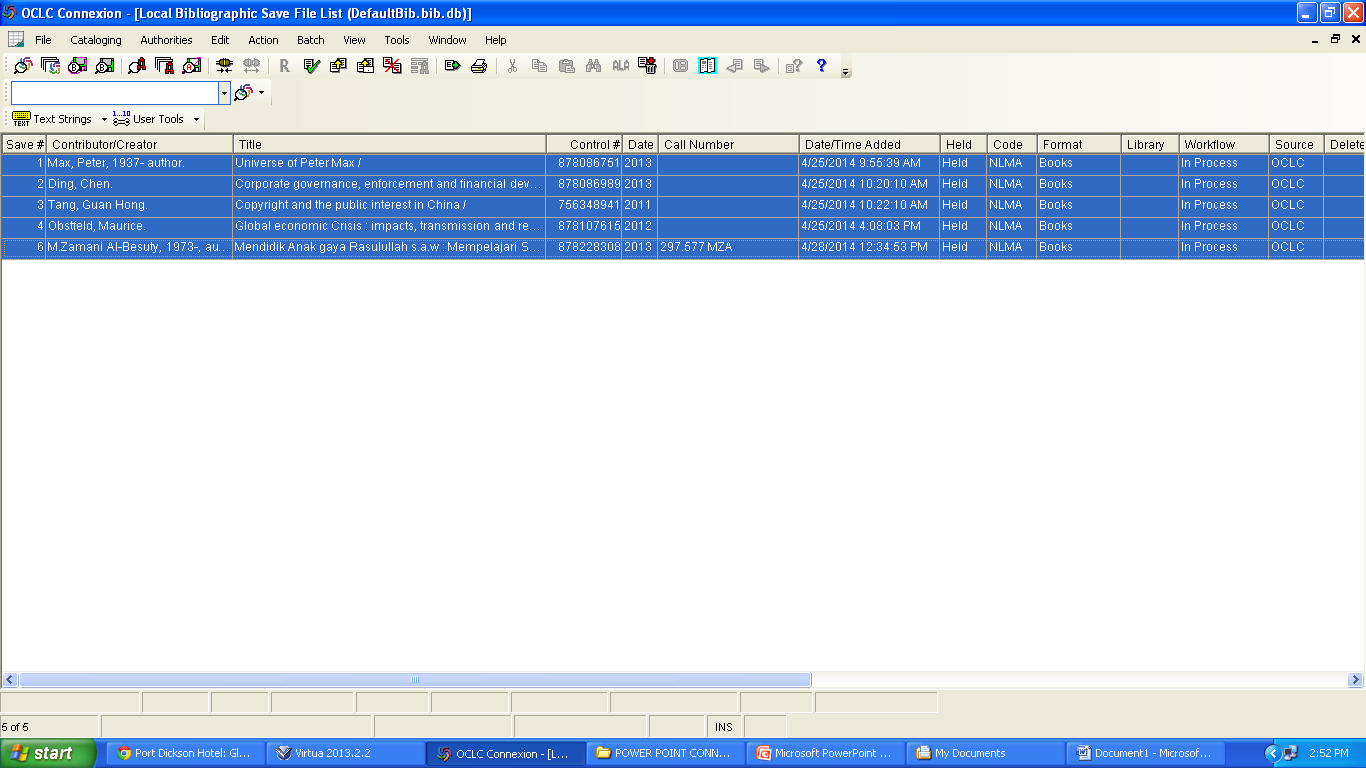 5. Klik Action > Export
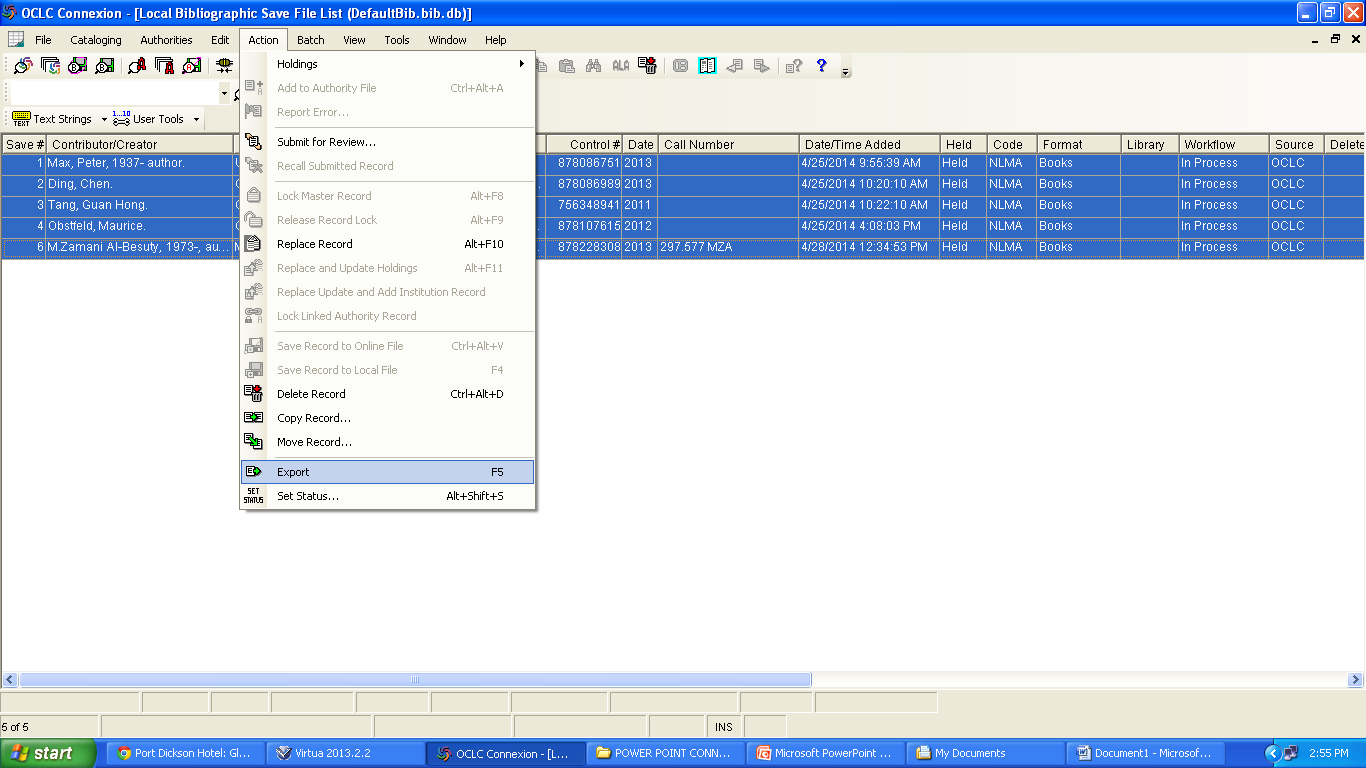 6. Klik  Batch > Process Batch
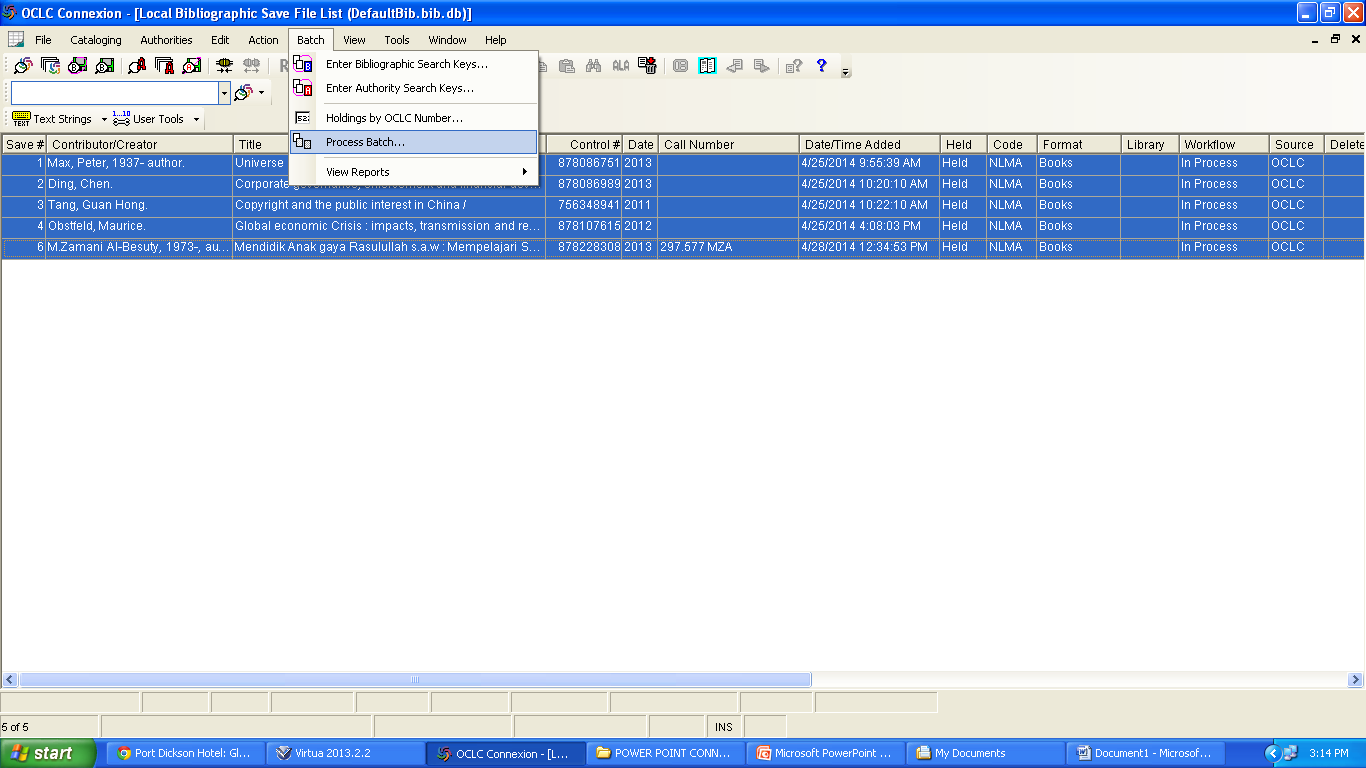 7.Pada paparan skrin di bawah, tanda (√) pada kotak DefaultBib.bib.db Local File.  Tanda(√) pada kotak Exports kemudian Klik OK.
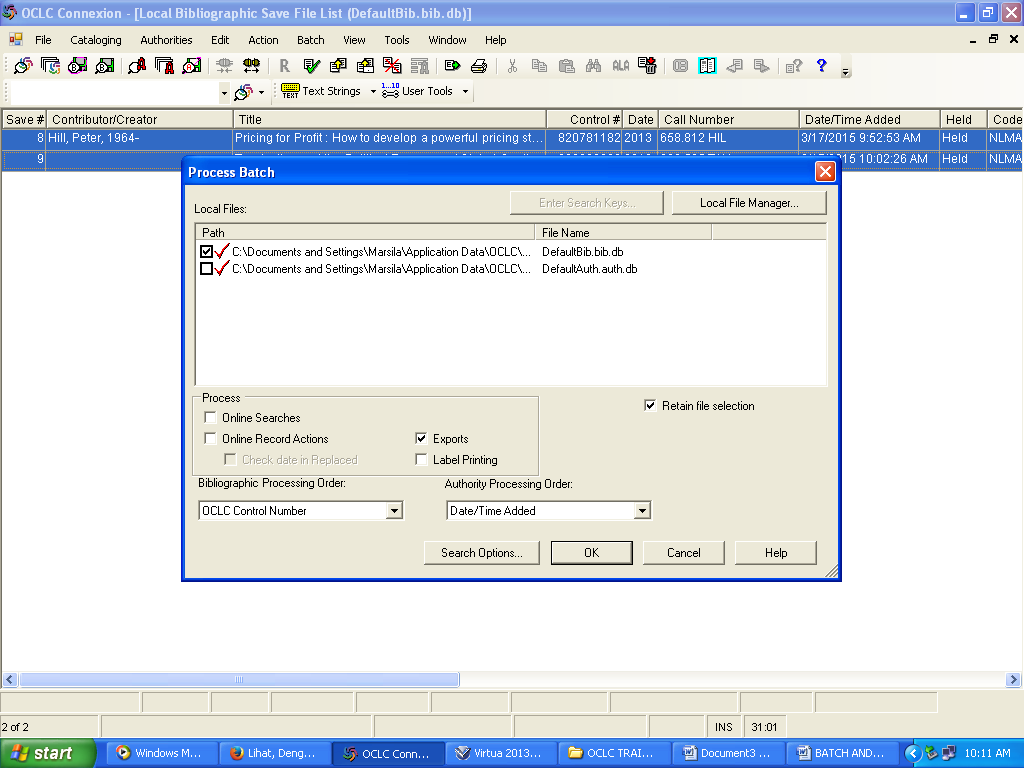 Jika keluar box File Exists , perlu klik pada Append
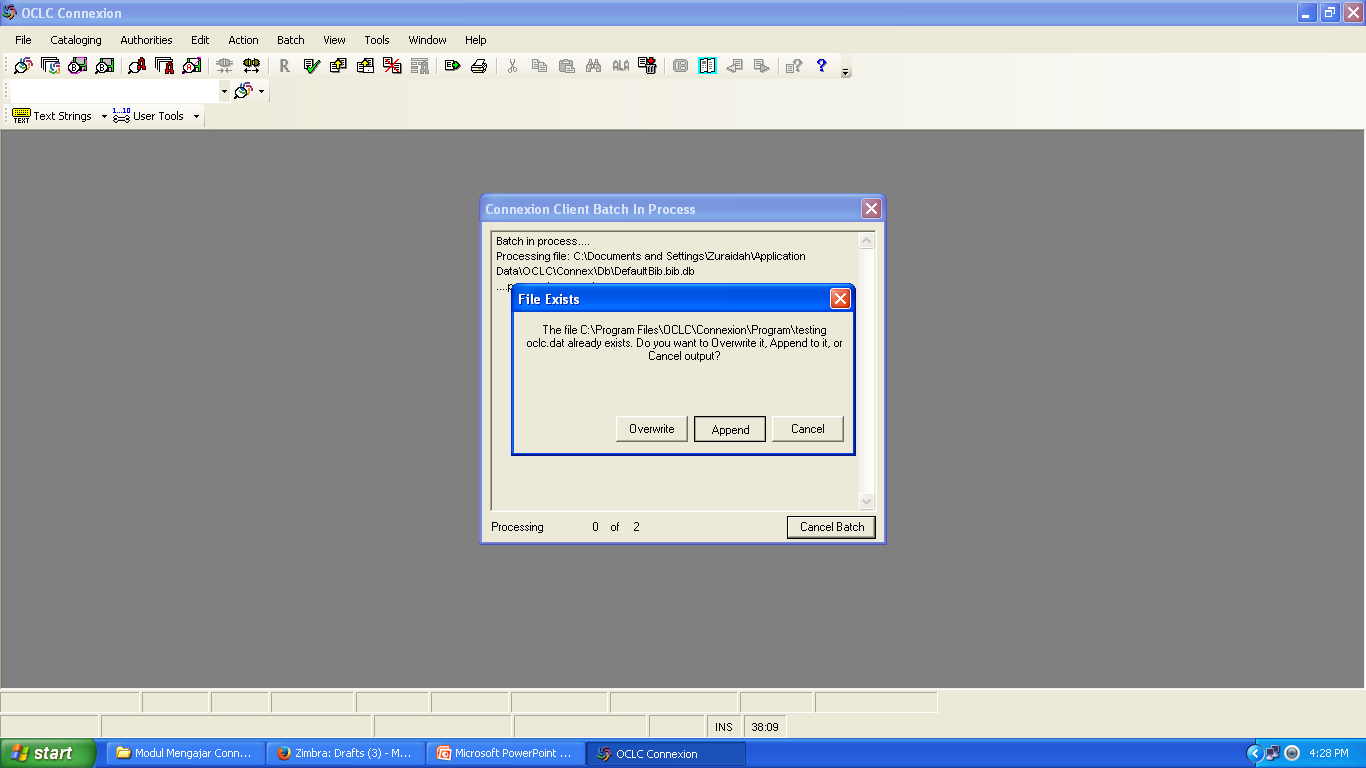 8. Report proses batch akan dipaparkan seperti di bawah
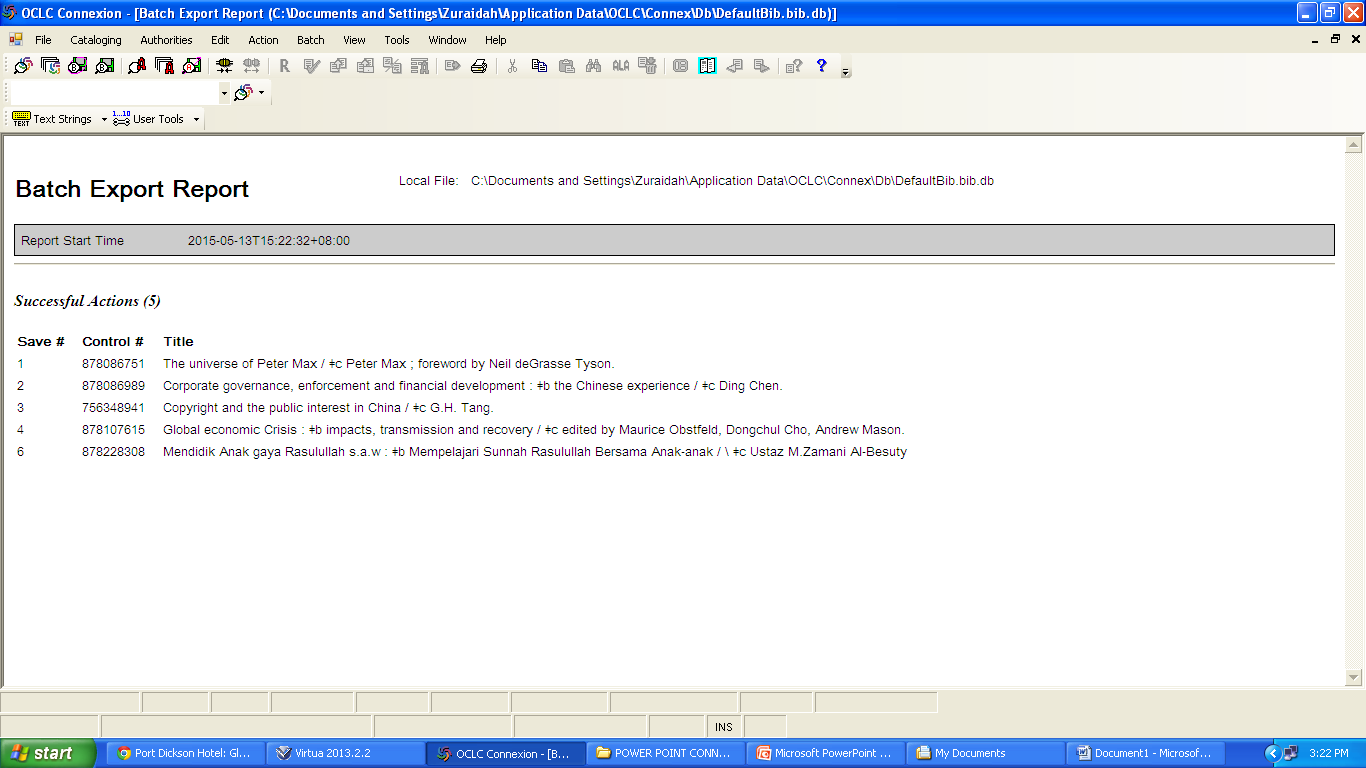